Получение профессионального образования инвалидами и лицами с ограниченными возможностями здоровья в профессиональном образовательном учреждении «Амурский педагогический колледж»
Перечень основных специальностей для обучения лиц с ОВЗ
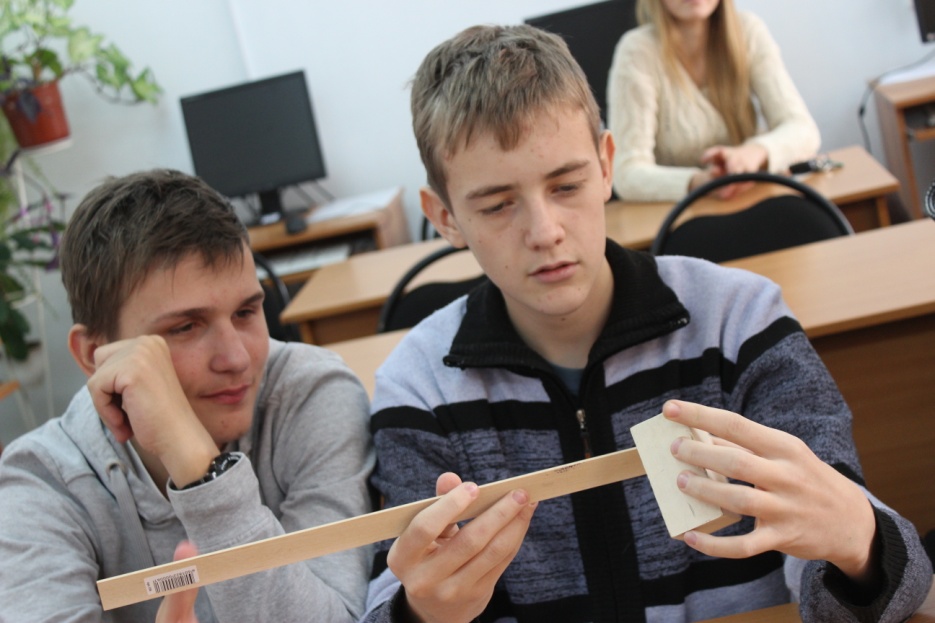 09.02.05. Прикладная 
информатика (по отраслям)
1
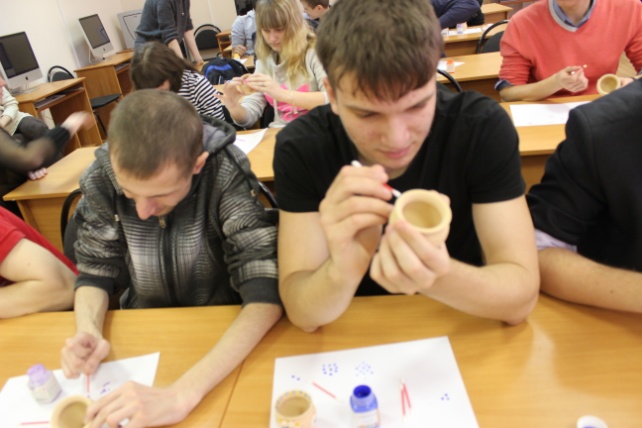 54.2.02. Декоративно-прикладное 
искусство  и народные промыслы
(по видам)
2
Основные задачи колледжа
в сфере профессионального 
образования лиц с ОВЗ
1
обеспечение специальных условий для получения образования инвалидами и обучающимися с ограниченными возможностями здоровья
2
обучение в соответствии с адаптированными образовательными программами и индивидуальными программами реабилитации инвалидов
3
обеспечение инвалидов и их родителей (законных представителей) информацией по вопросам получения профессионального образования
4
организация оказания психолого-педагогической поддержки при получении инвалидами образования
5
формирование в колледже толерантной образовательной среды
«Доступная среда»
В образовательном пространстве колледжа реализуется инновационная программа "Формирование системы профессиональной подготовки лиц с ограниченными возможностями здоровья и их интеграция в социальную среду в условиях Амурского педагогического колледжа".
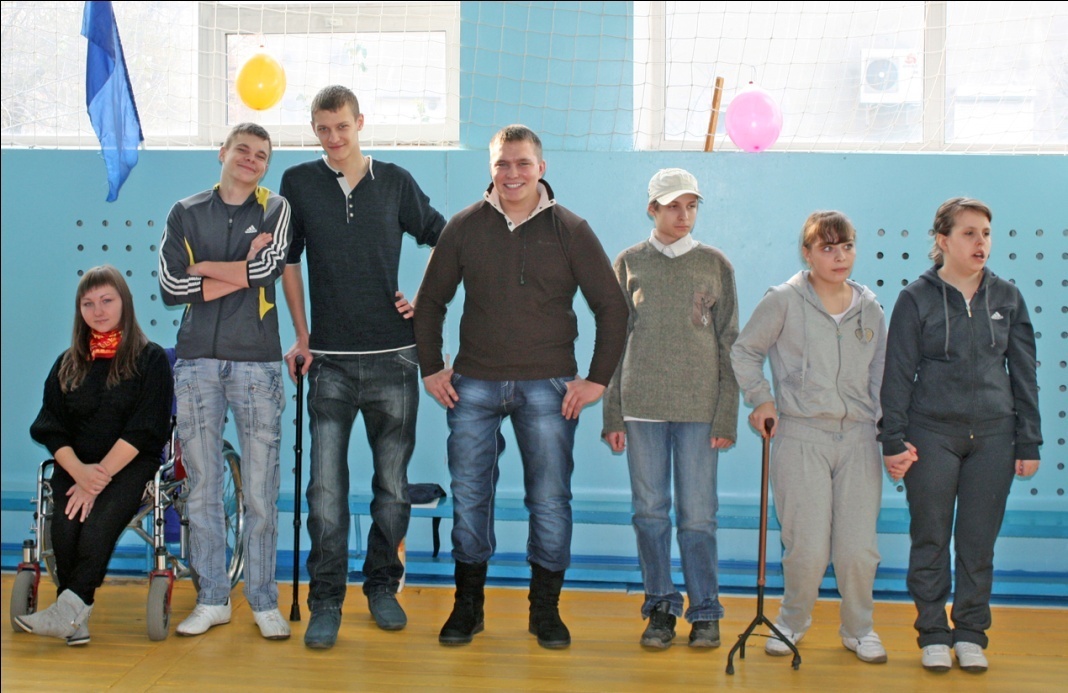 Использование различных форм интегрированного инклюзивного образования стало возможным при условии реализации системы мер по созданию безбарьерной среды жизнедеятельности для инвалидов и лиц с ограниченными возможностями здоровья в условиях профессионального образования, развитию реабилитационно-образовательной среды, а также дифференцированной устойчиво функционирующей, экономически эффективной и доступной системы услуг по профессиональной, медицинской и социальной адаптации.
Архитектурно-планировочное обустройство образовательной среды колледжа для студентов с ОВЗ
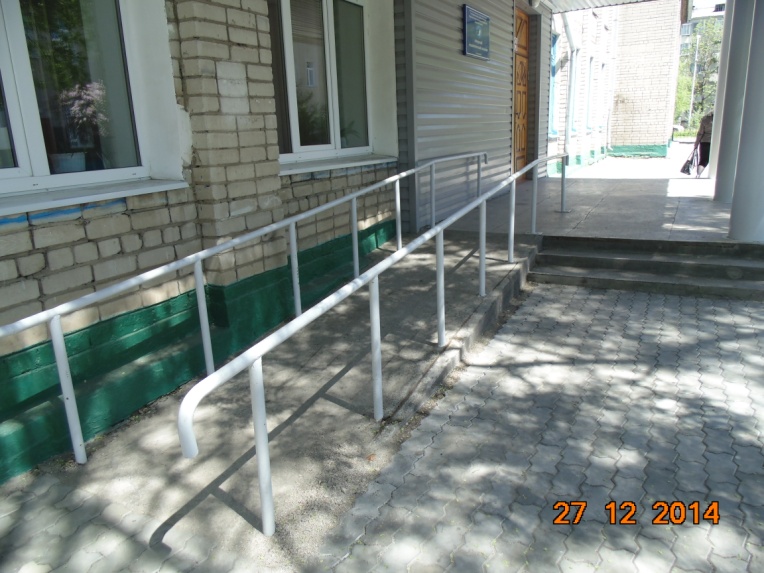 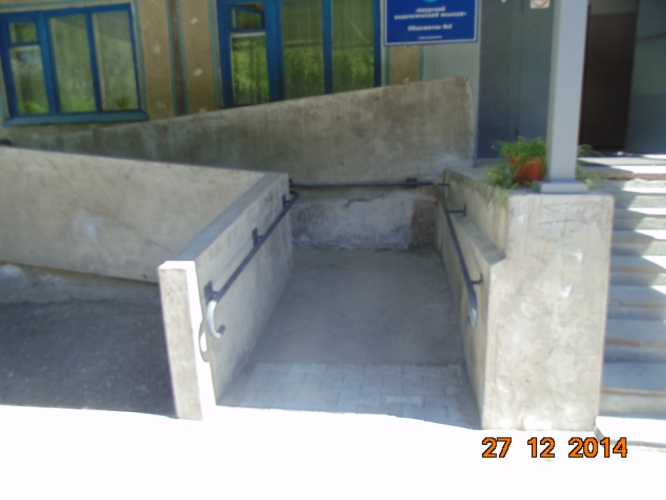 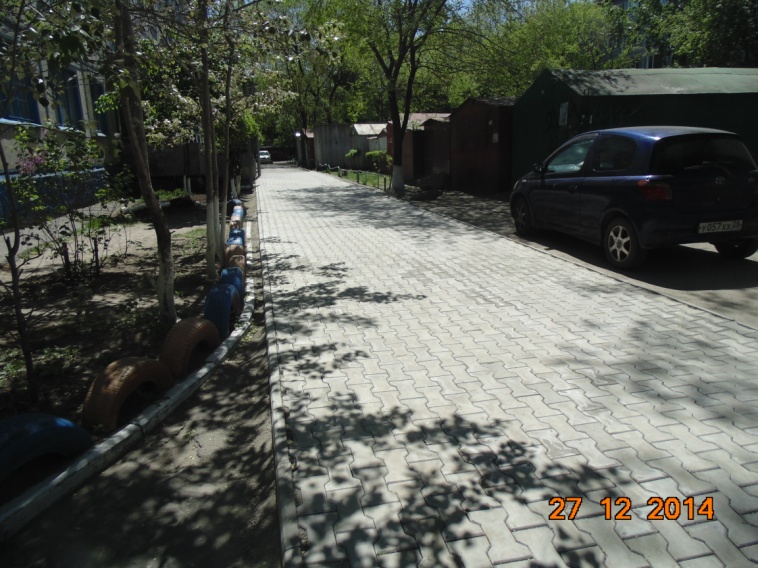 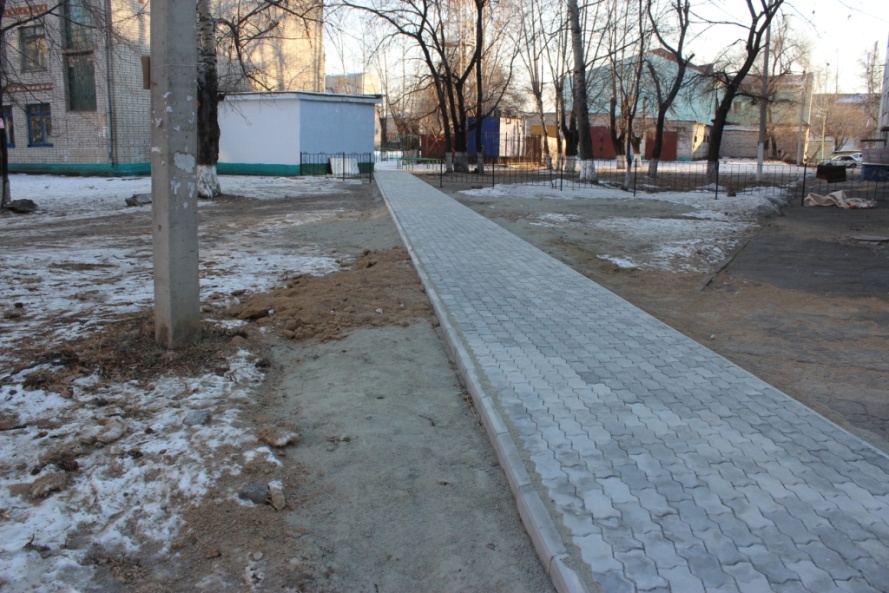 Архитектурно-планировочное обустройство образовательной среды колледжа для студентов с ОВЗ
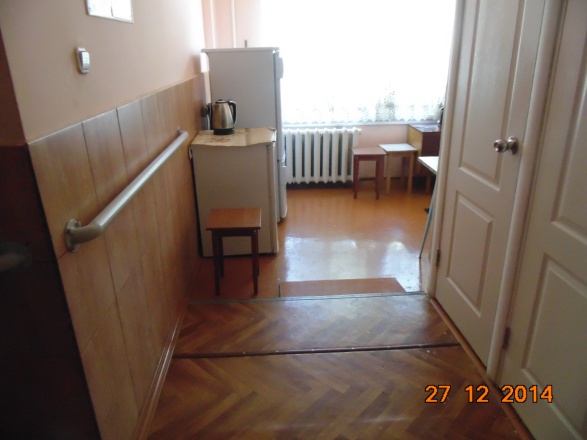 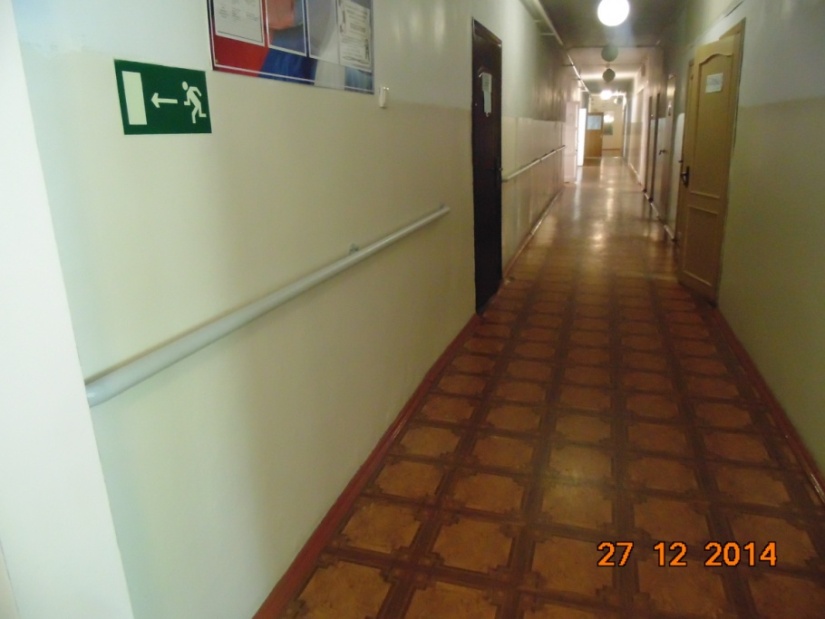 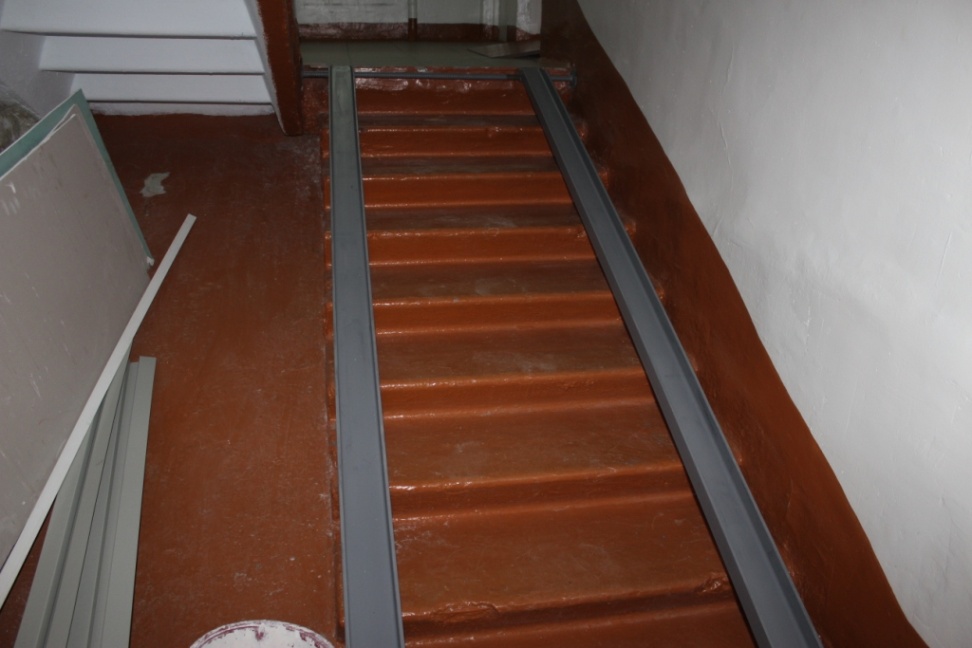 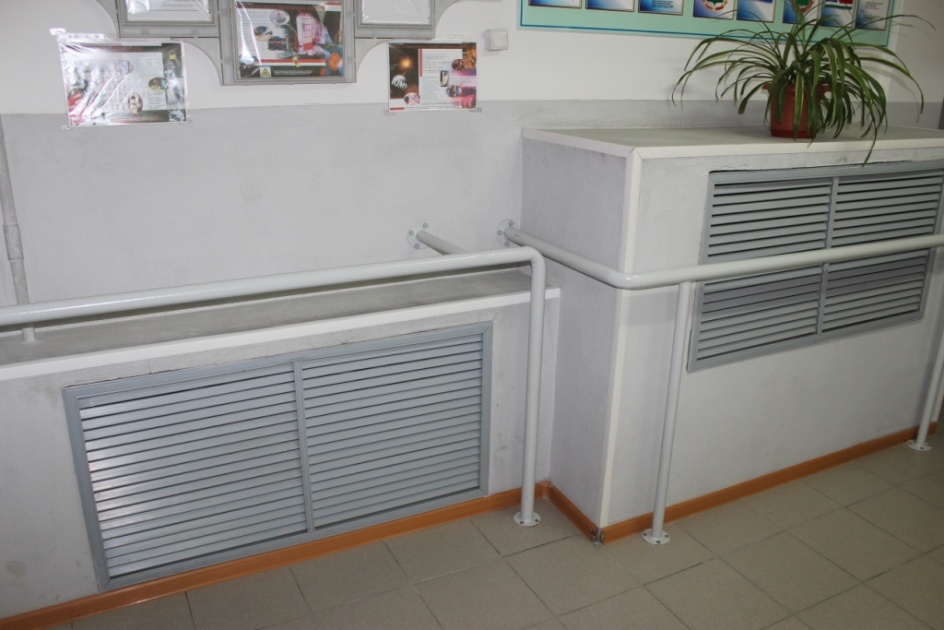 Санитарно-гигиенические условия для проживания в общежитии
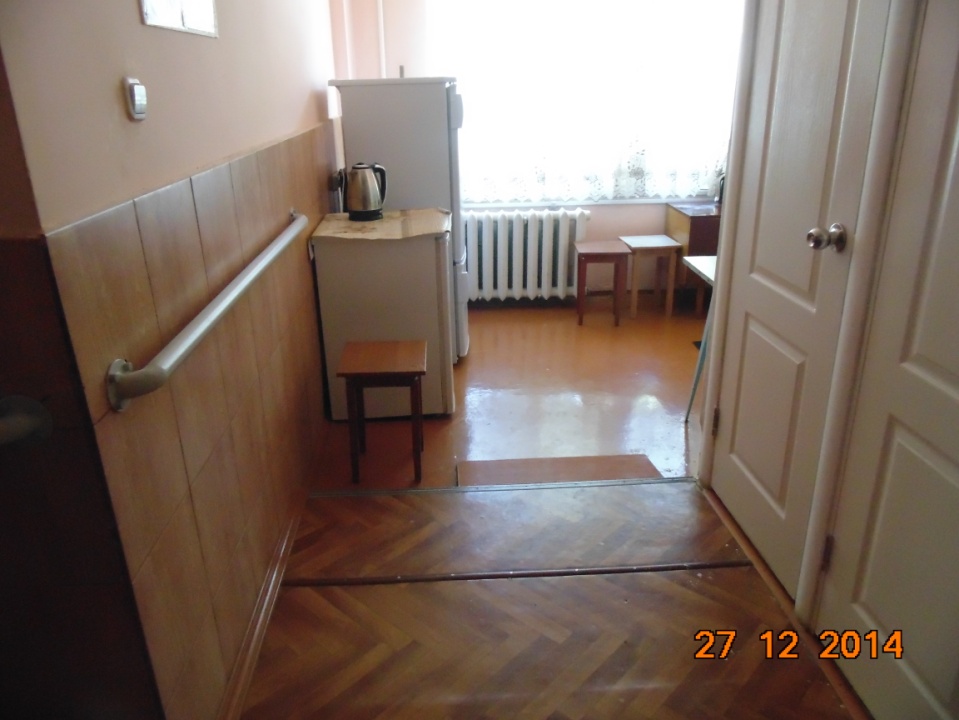 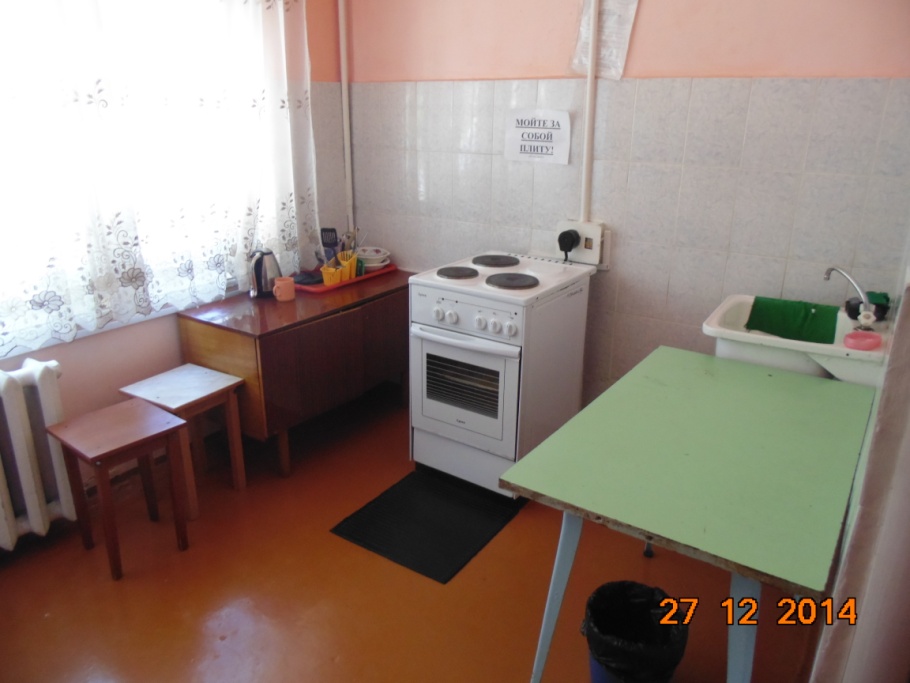 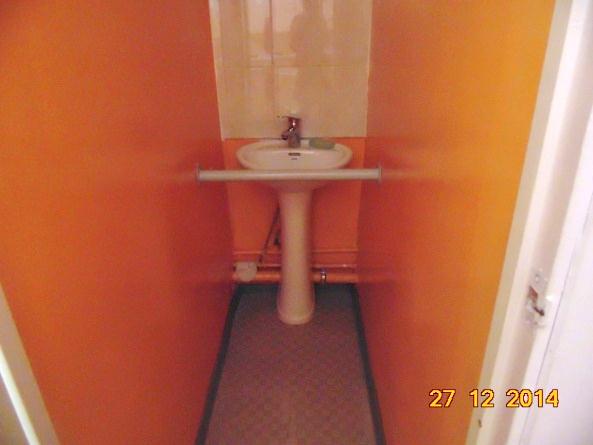 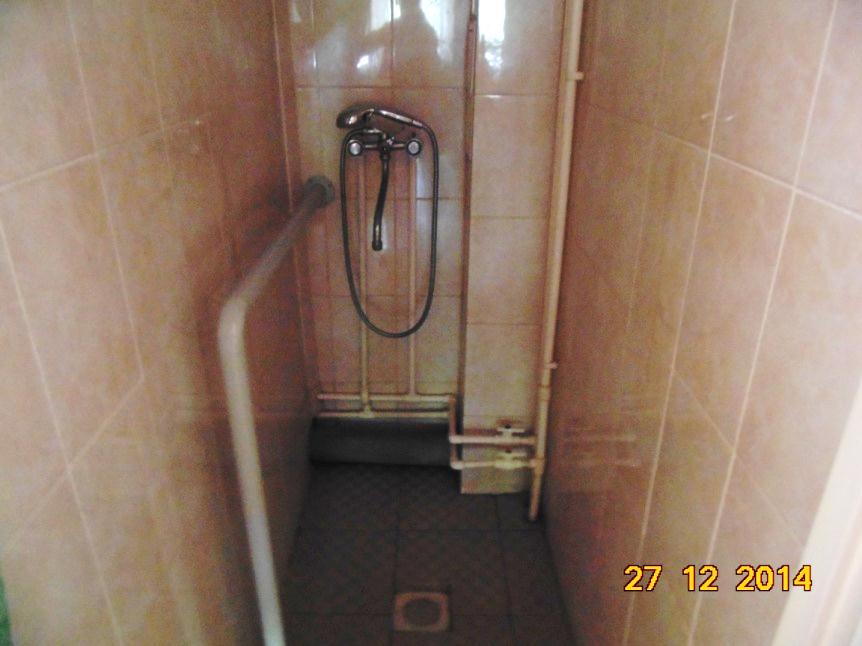 Рабочее место студента в кабинете информатики
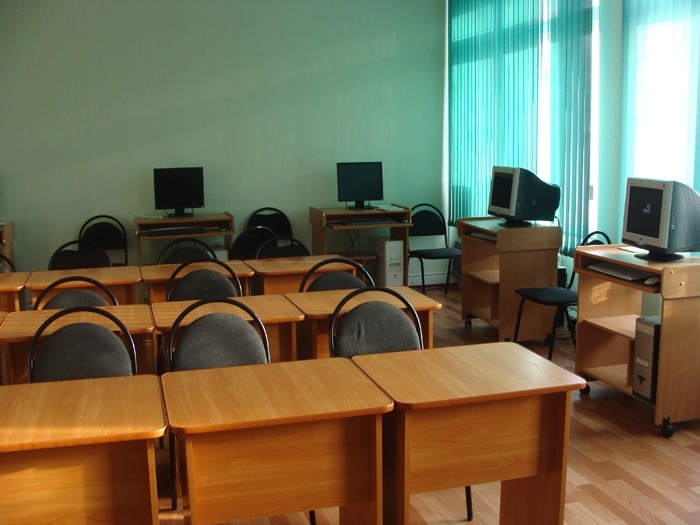 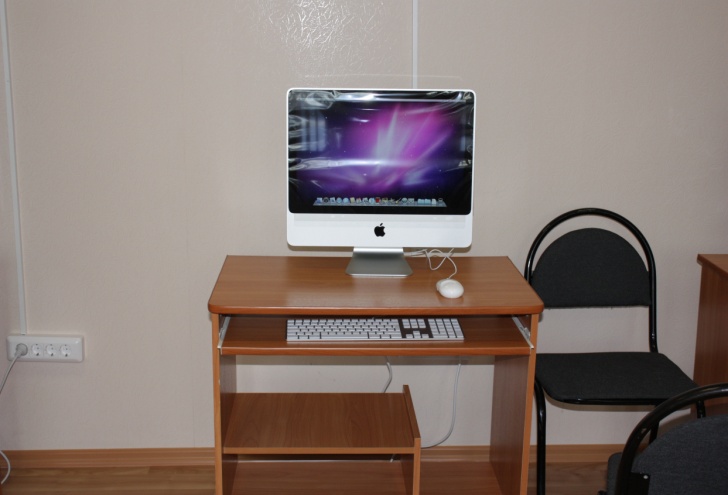 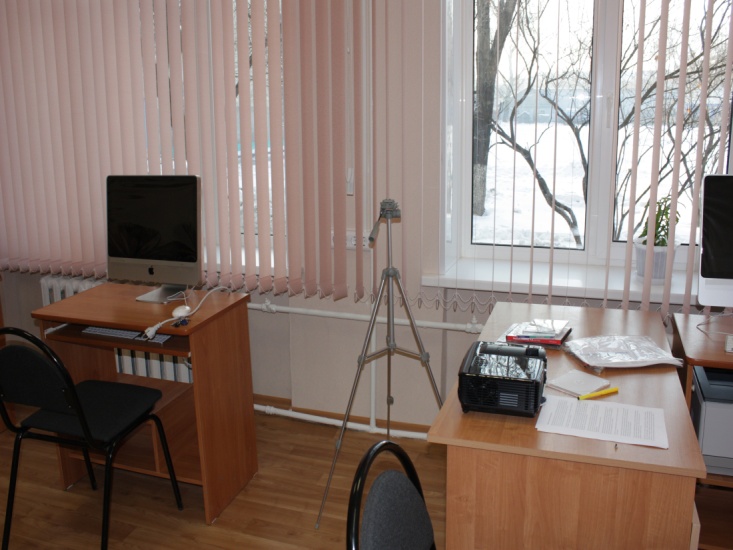 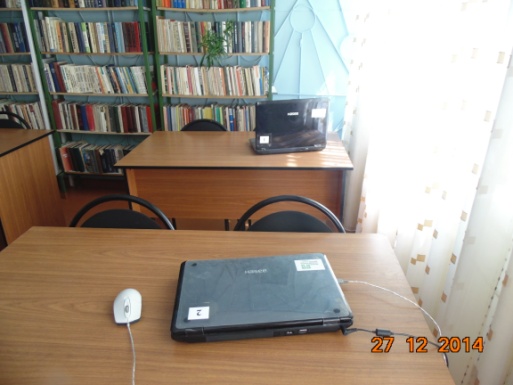 Обучение осуществляется с использованием интерактивных комплексов
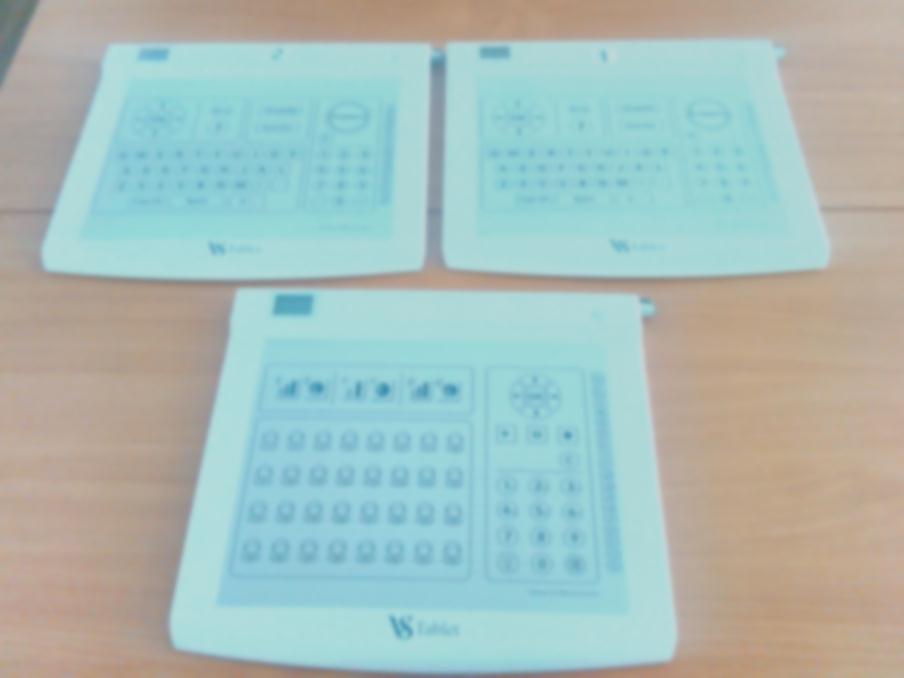 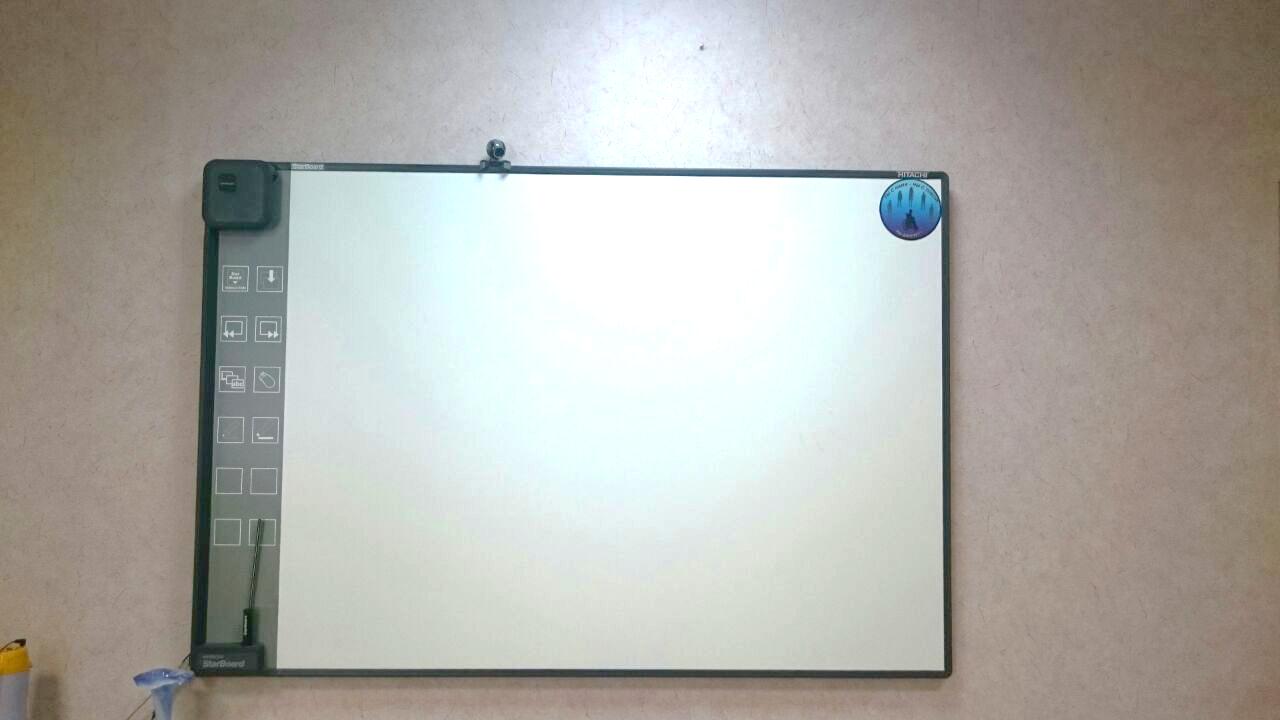 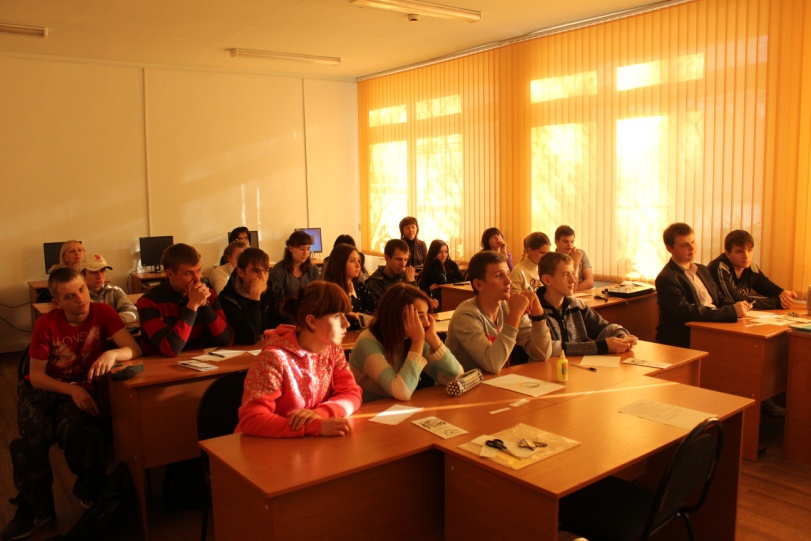 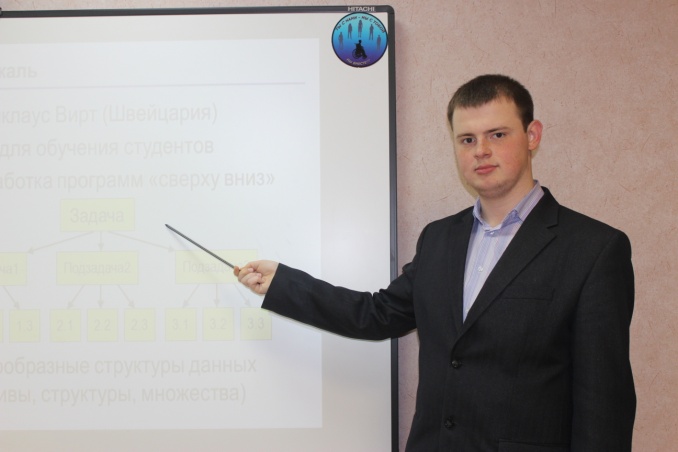 Организация учебного процесса для 
лиц с ОВЗ
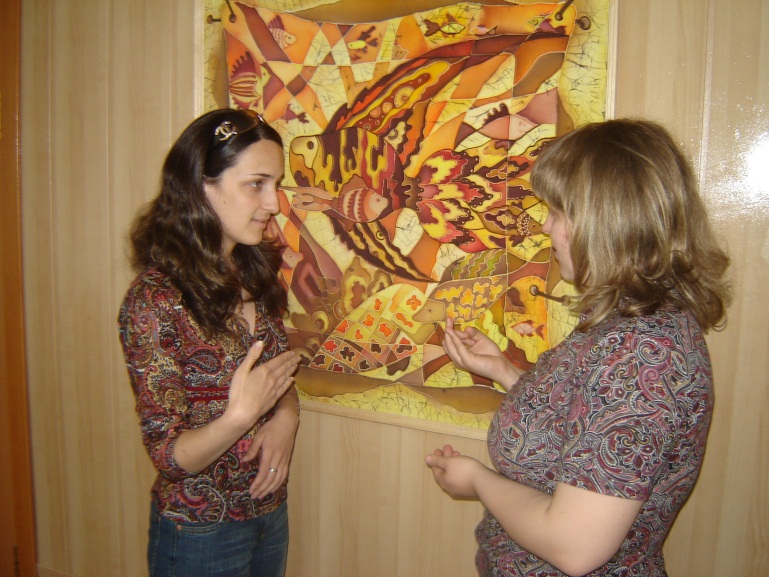 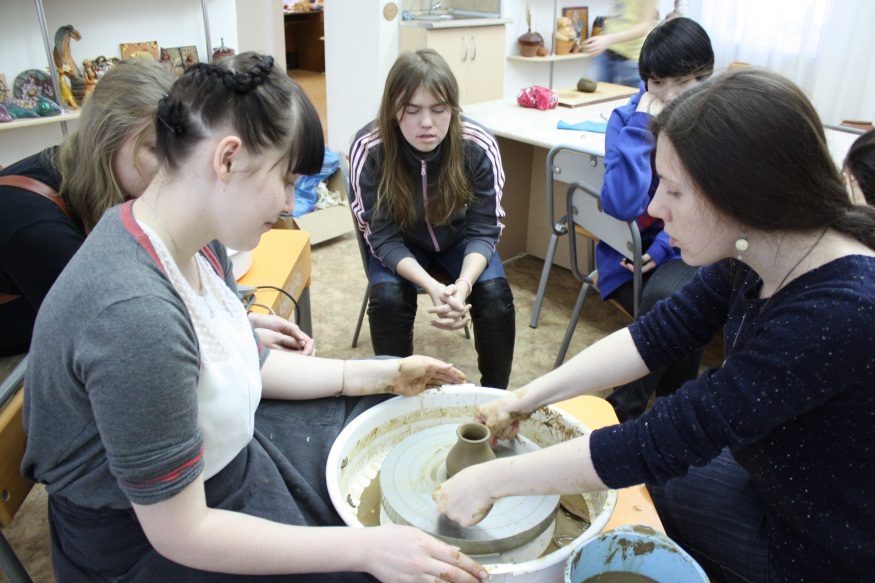 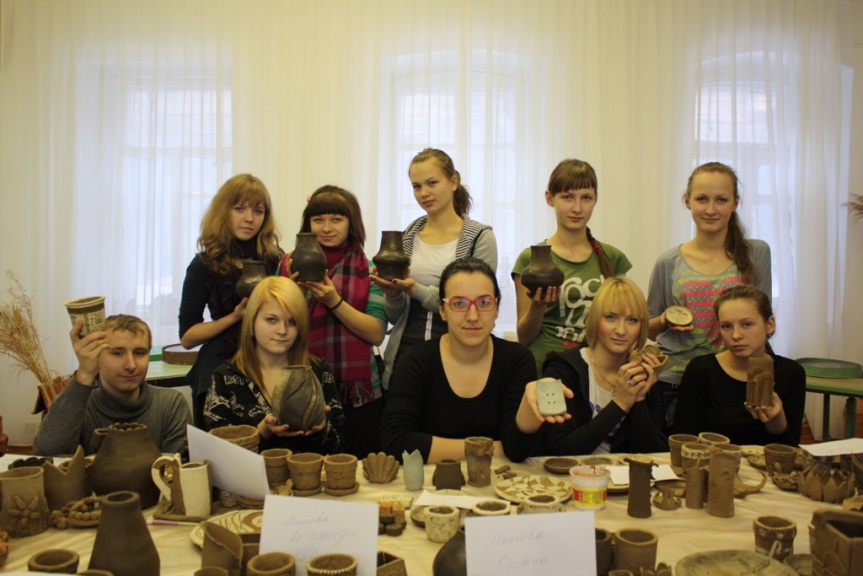 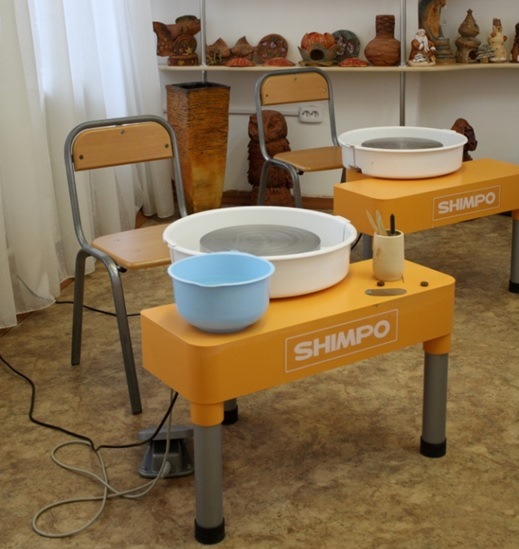 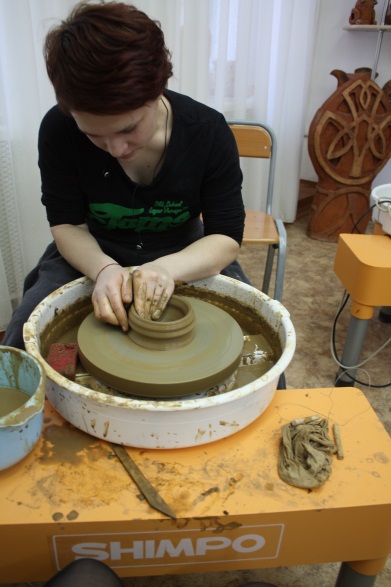 Организация учебного процесса для 
лиц с ОВЗ
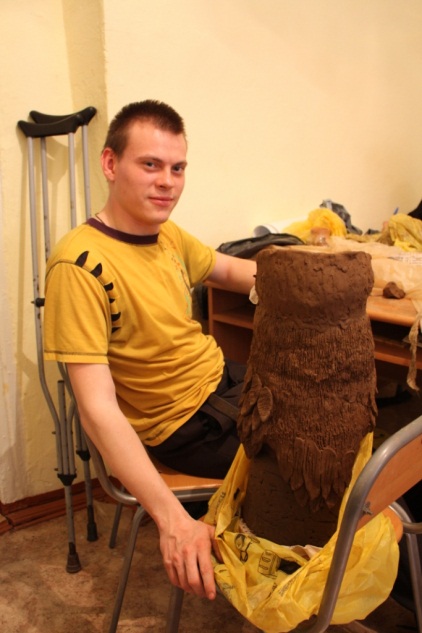 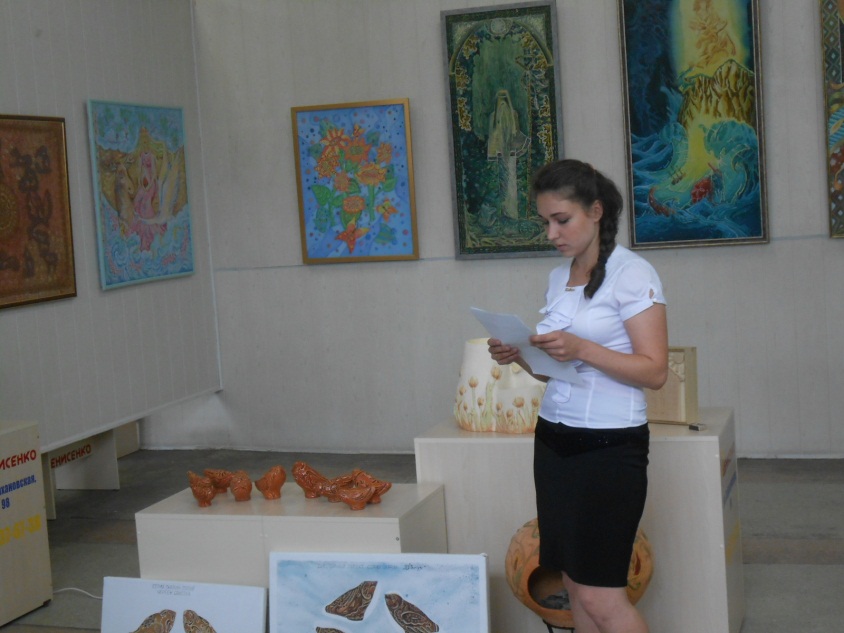 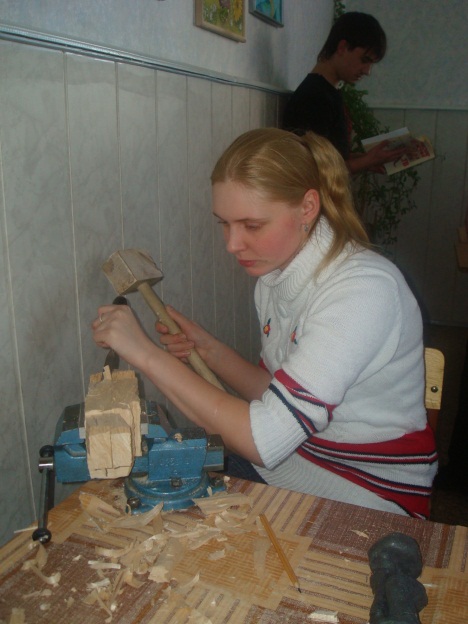 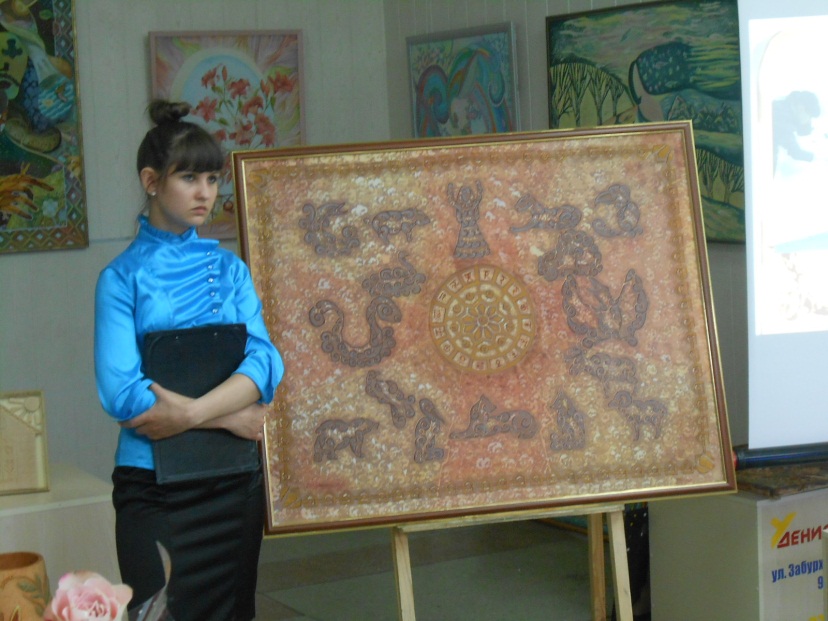 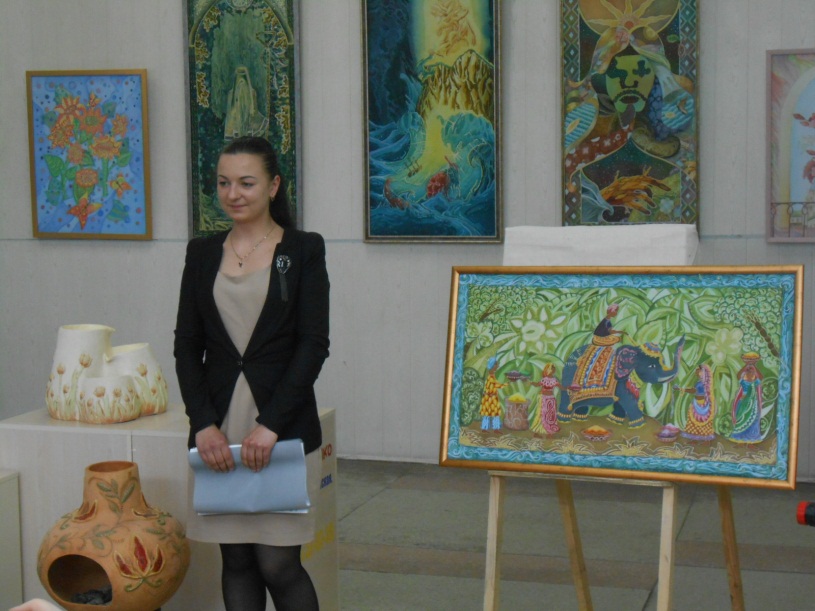 Психолого-педагогическое и социальное сопровождение
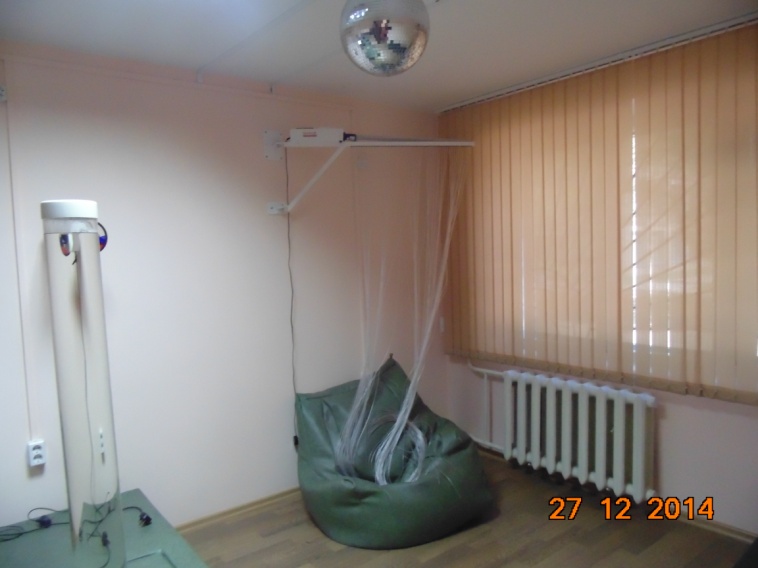 В колледже с 2012 года функционирует сенсорная комната, позволяющая в 
комплексной работе по психолого-педагогическому сопровождению
снять тревожные невротические переживания у обучающихся;
избавиться от страхов;
преодолеть стресс;
создать эмоционально спокойное состояние;
активизировать мыслительную и познавательную активность;
вызвать приятные и эстетические значимые переживания;
развивать коммуникативные навыки
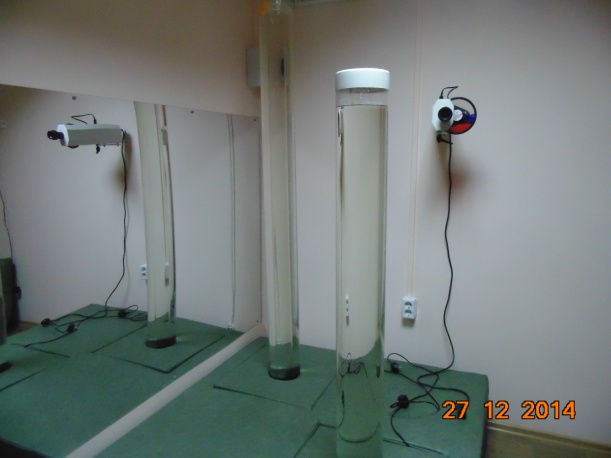 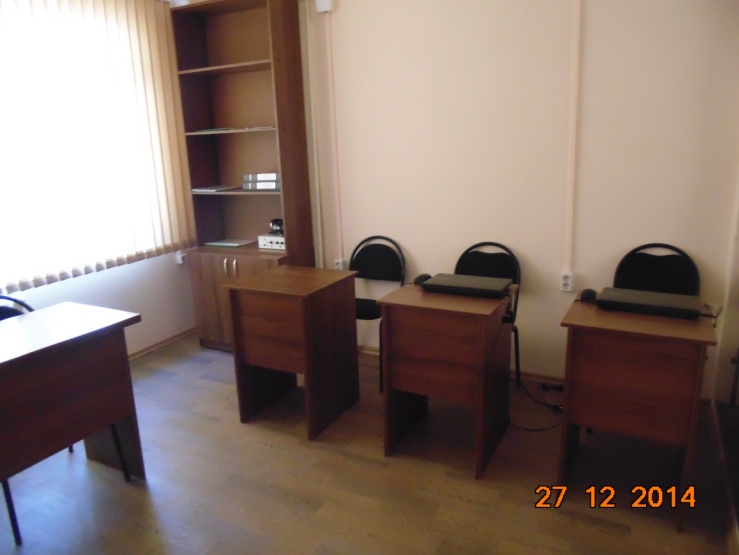 Подвижные занятия лечебной физкультурой осуществляются в специально оборудованном тренажерном зале или на открытом воздухе, которые проводятся специалистами, имеющими соответствующую подготовку
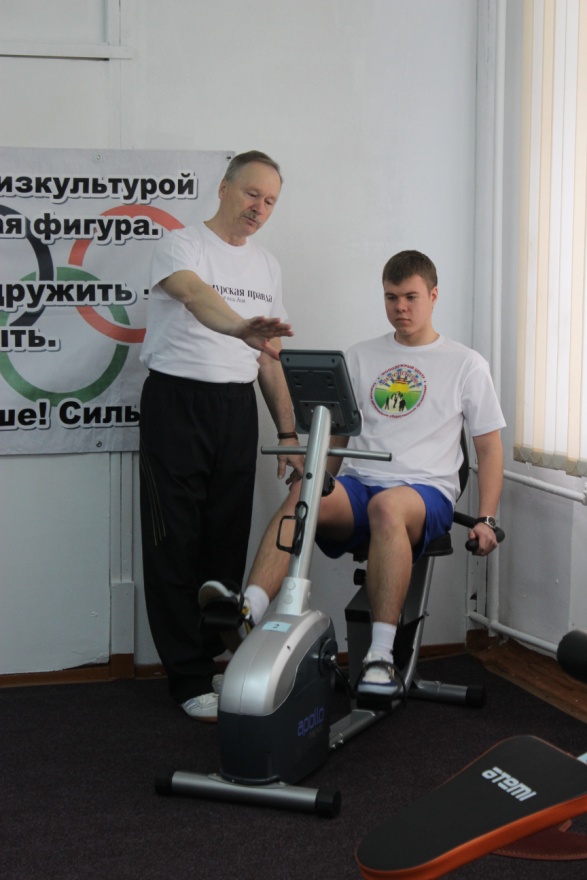 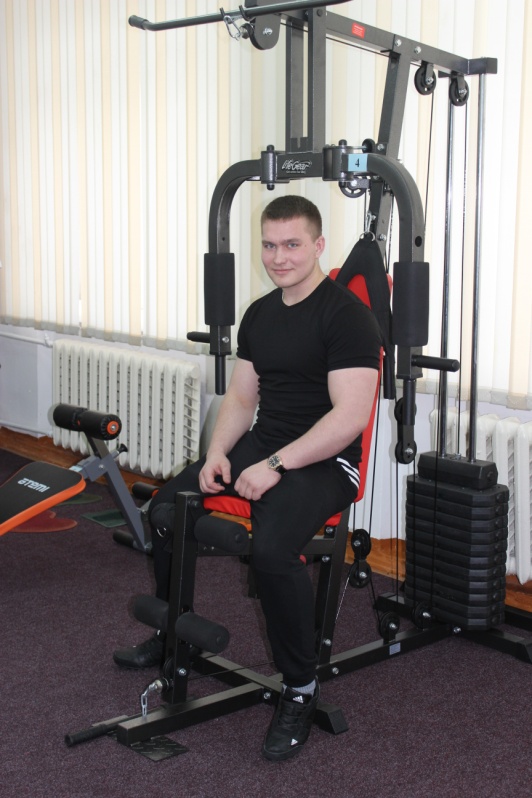 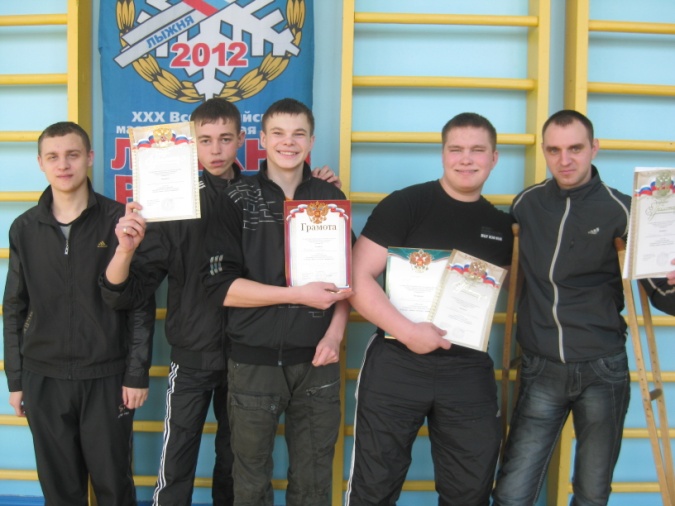 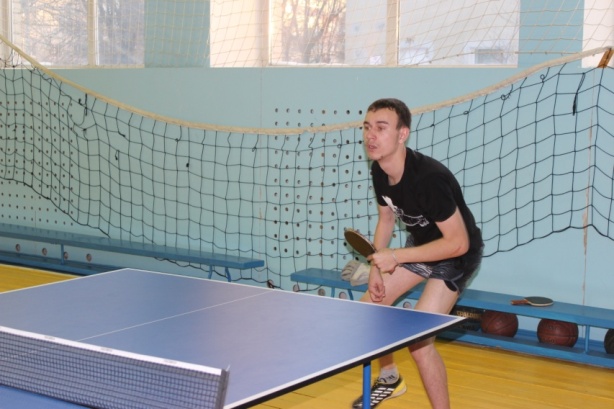 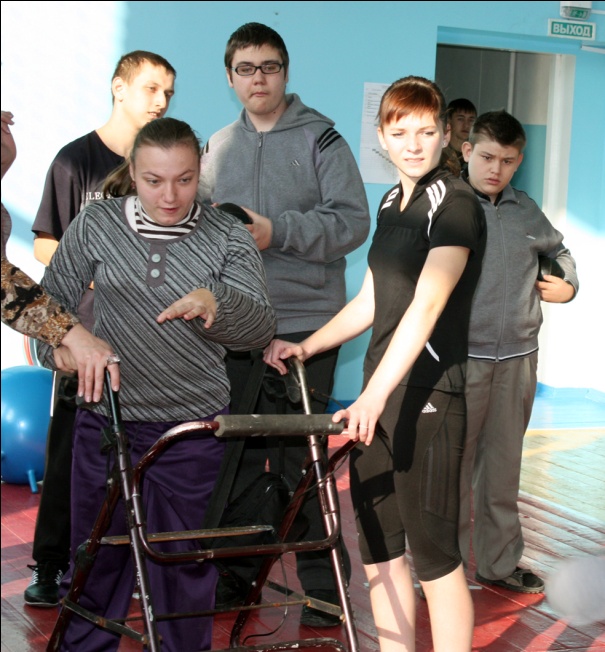 Осуществление социокультурной реабилитации
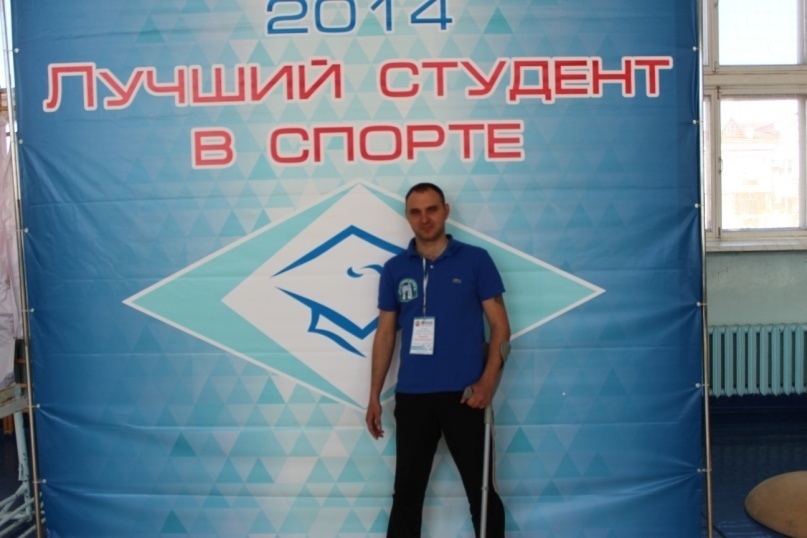 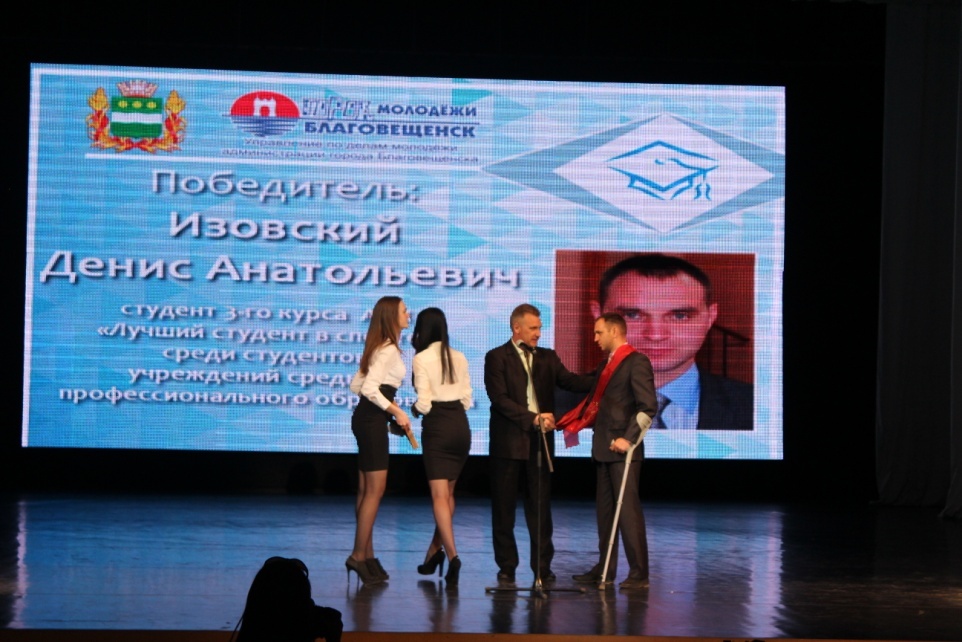 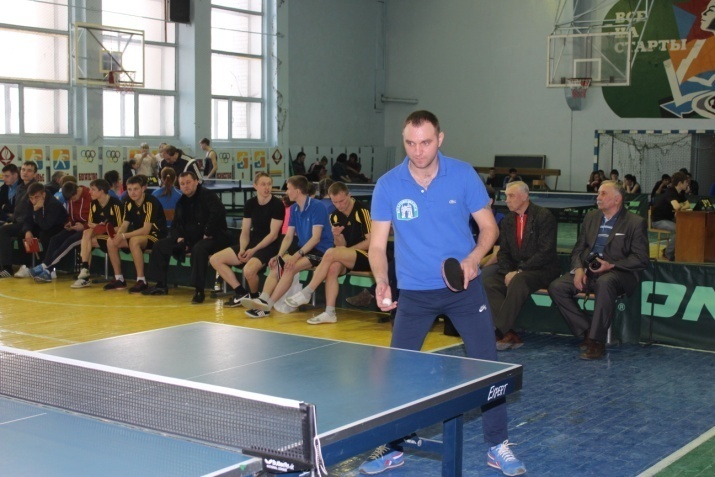 Осуществление социокультурной реабилитации
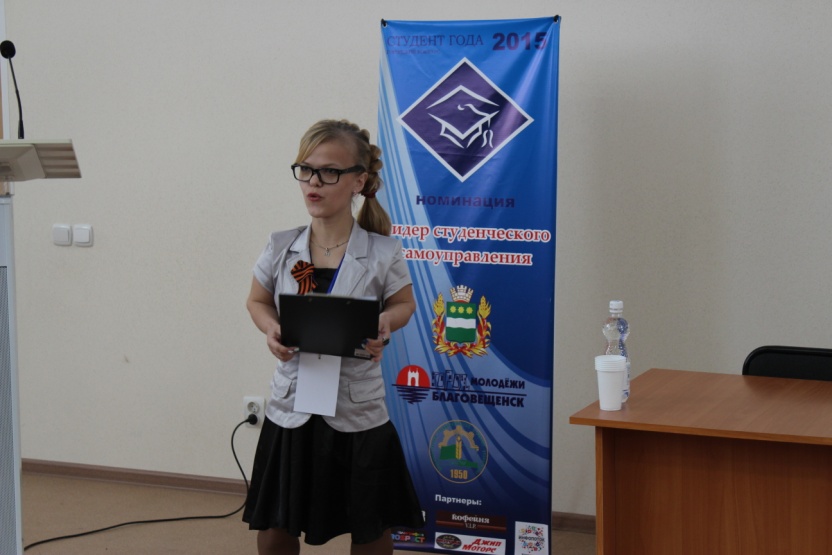 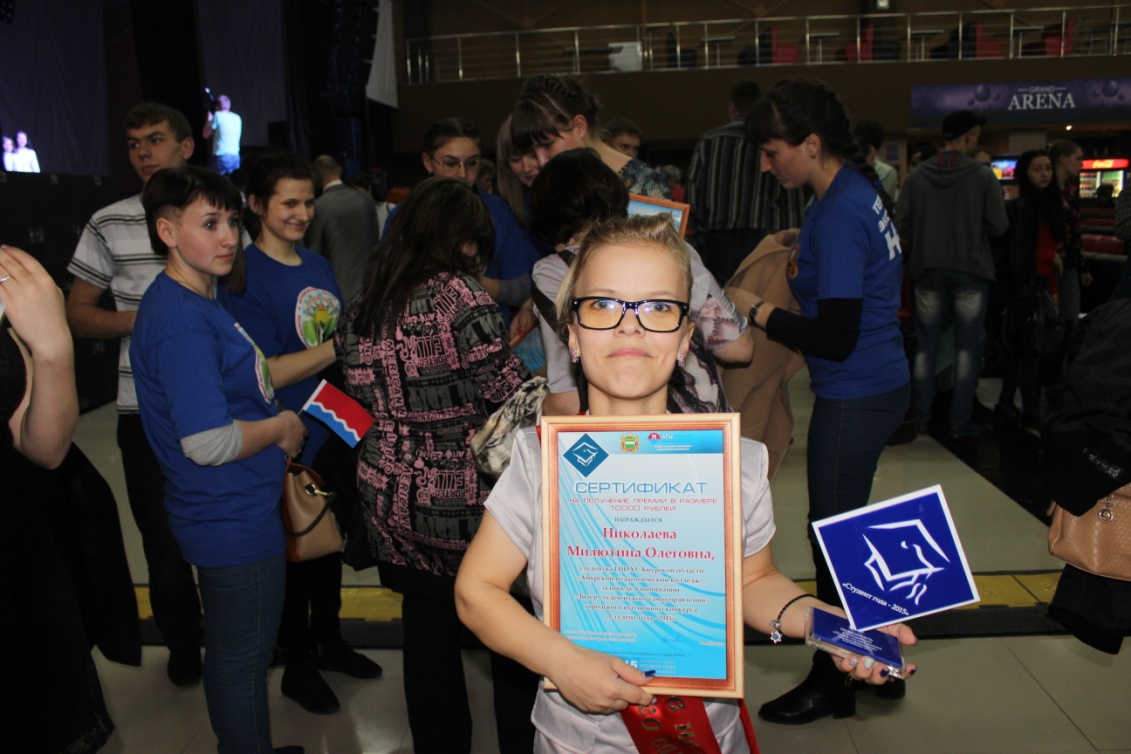 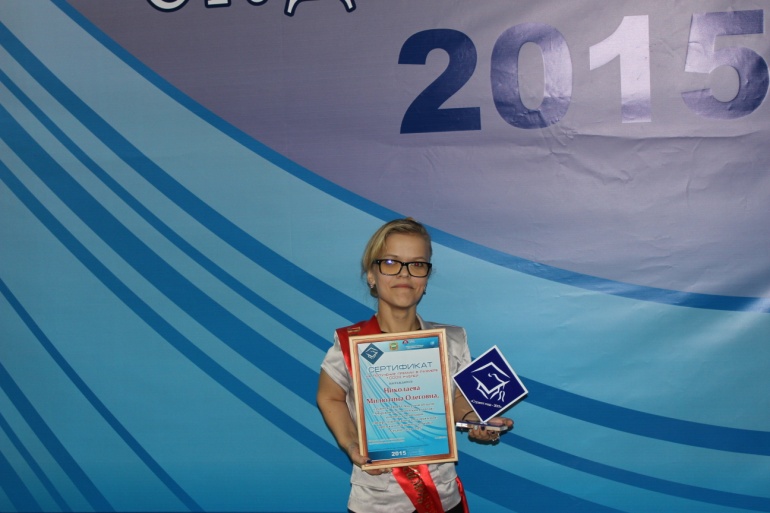 Самоопределение обучающихся инвалидов и лиц с ОВЗ
Самоопределение обучающихся с ОВЗ, %
Спасибо за внимание!!!